Презентація методичного об’єднання вчителів початкових класів Рівнопільської ЗОШ І-ІІІ ступенів
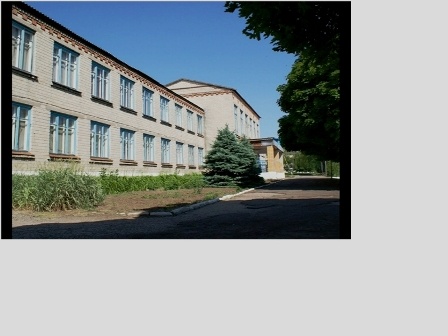 Професійне кредо методоб’єднання:
«Любити свого учня всяким:талановитим чи не дуже, веселим чи сумним, спокійним чи непосидючим. Спілкуватися з ним, навчати і радіти, бо учень – це свято, яке триває доти, поки ти є разом із ним».
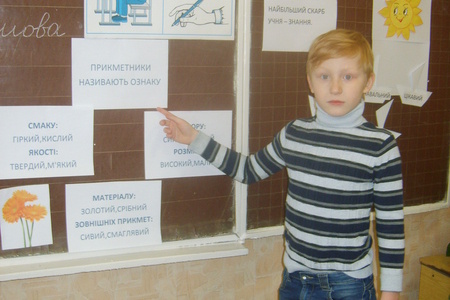 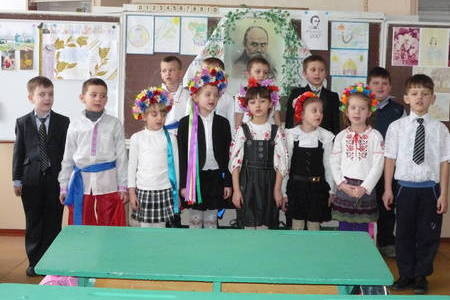 Девіз МО вчителів початкових класів:
«Кожній дитині – світло знань, кожній дитині – світло любові, віру в сили свої без вагань, як запоруку щасливої долі.»
Проблемне питання  методичного об’єднання: 
  «Вдосконалення уроку, як засобу розвитку творчої особистості вчителя і учня, та підвищення результативності навчання».
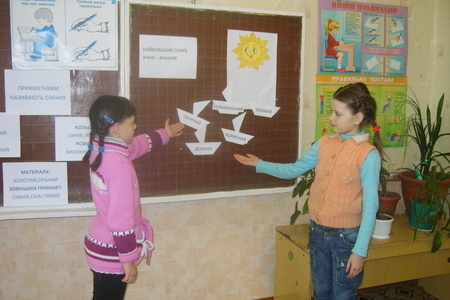 Максименко Любов Григорівна
Освіта: середня-спеціальна 
Педагогічний стаж: 24 роки
Кваліфікаційна категорія: спеціаліст, 
звання «Старший учитель»,
 керівник методичного об'єднання 
Посада: вчитель початкових класів.
Творчий вчитель, використовує різні форми та методи для розвитку творчих здібностей учнів.
Працює над проблемою: «Шляхи формування комунікативної компетентності молодших школярів у навчальній діяльності».
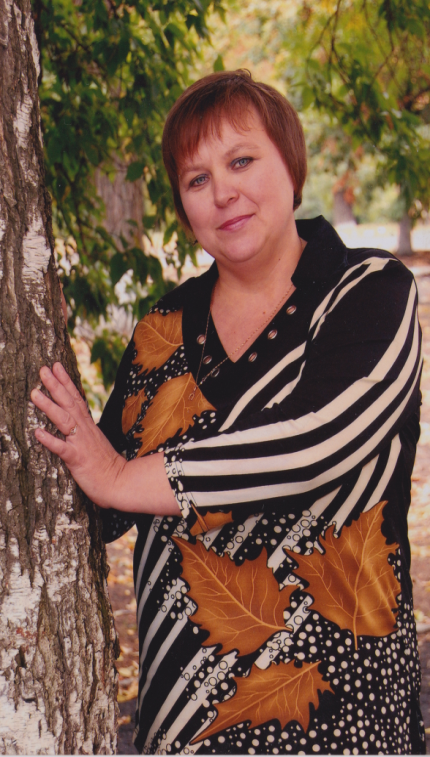 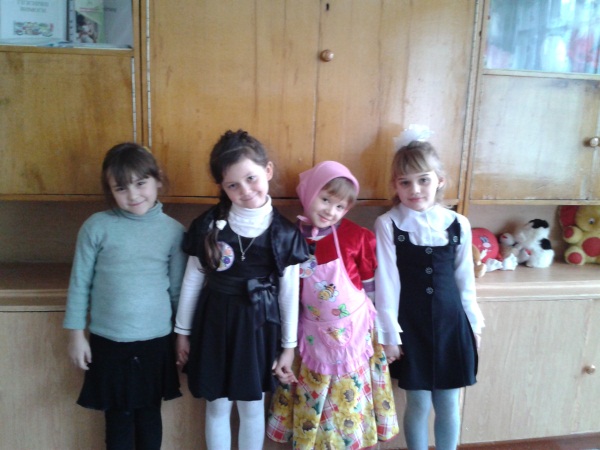 Демиденко Любов Михайлівна
Освіта: вища 
Педагогічний стаж: 31 рік
Кваліфікаційна категорія:  вища, 
звання «Учитель методист», 
керівник кафедри ВПК осв.округу № 6
Посада: вчитель початкових класів.
Має високий рівень професійності.
Розробила програму та серії інтелектуальних ігор, які розширюють кругозір і формують позитивну мотивацію до навчання.
 Велику увагу приділяє розвитку творчої
 особистості.
Працює над проблемою: «Розвиток 
системного мислення на уроках 
природознавства».
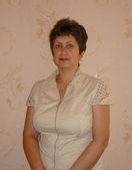 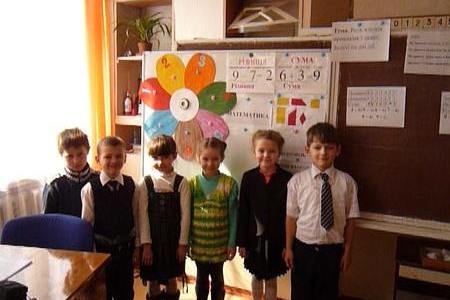 Марків Наталя Іванівна
Освіта: вища 
Педагогічний стаж:18 років
Кваліфікаційна категорія: 
 ІІ категорія
Посада: вчитель початкових класів.
Шляхом здійснення диференційного підходу, розвитку логічного мовлення школярів досягає підвищення якості знань учнів.
Велику увагу приділяє обдарованості дитини.
Працює над проблемою: «Особистісно орієнтоване навчання у початковій школі.»
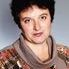 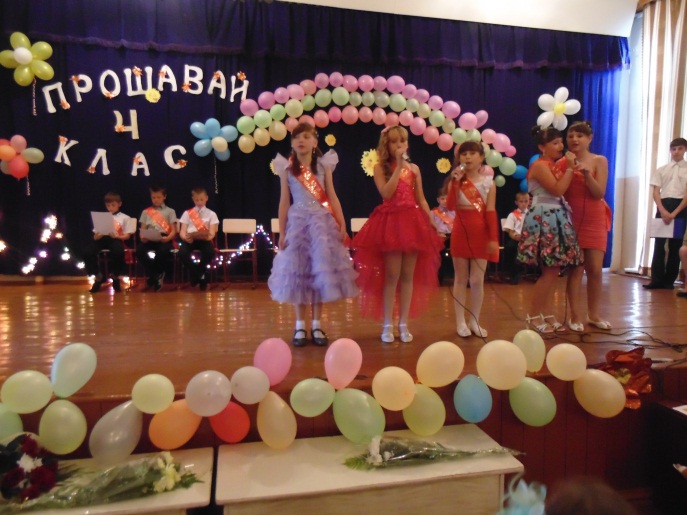 Бойко Наталя Петрівна
Освіта: вища
Педагогічний стаж: 23 роки
Кваліфікаційна категорія: 
 І категорія
Посада: вчитель початкових класів.
У своїй роботі впроваджує досвід великих педагогів, використовує інтерактивні технології . Навчає малюків через гру.
Працює над проблемою: «Навчальна гра-як засіб розвитку пізнавальних
 інтересів».
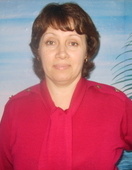 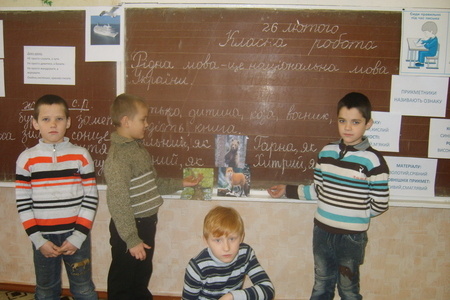 Основні напрями роботи:
Тематика засідань методичного об'єднання
Тематика засідань методичного об'єднання
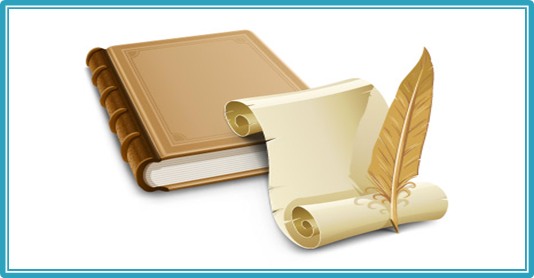 Шляхи реалізації поставлених задач:
Індивідуальні форми методичної роботи:
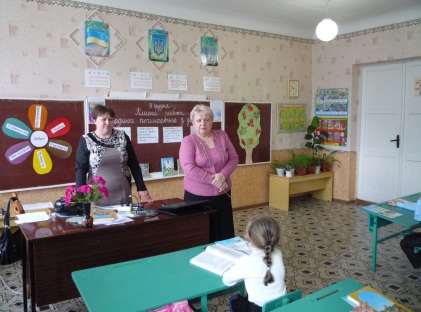 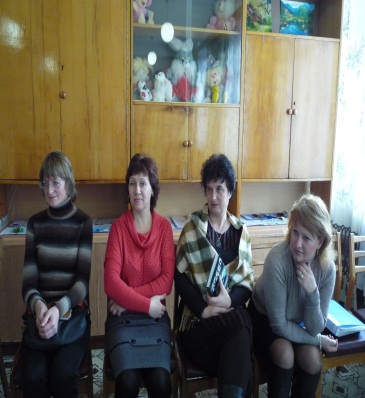 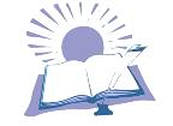 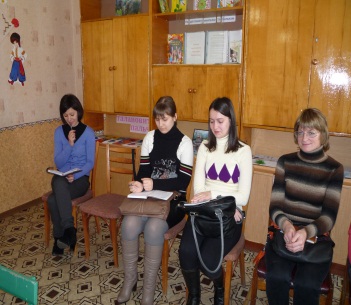 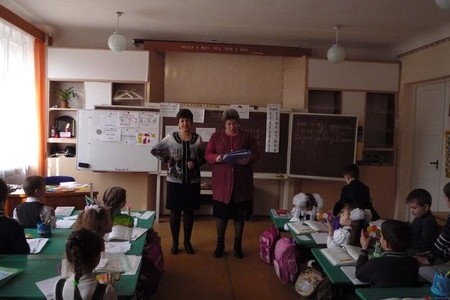 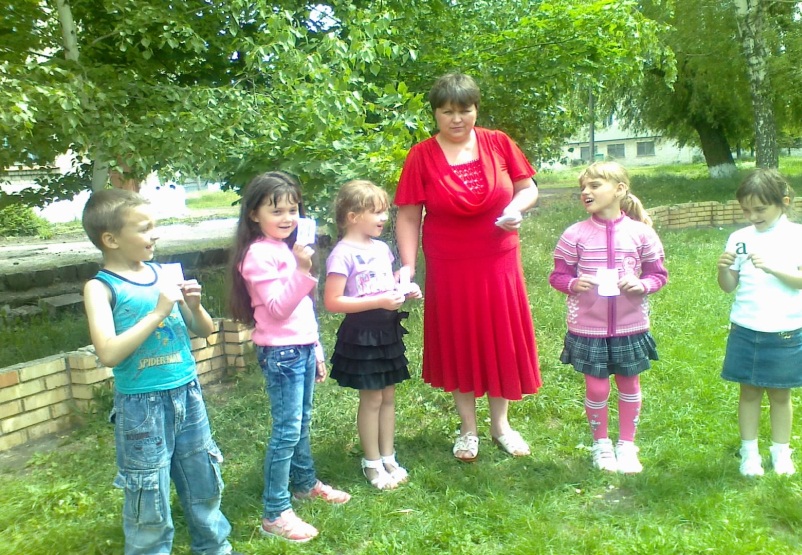 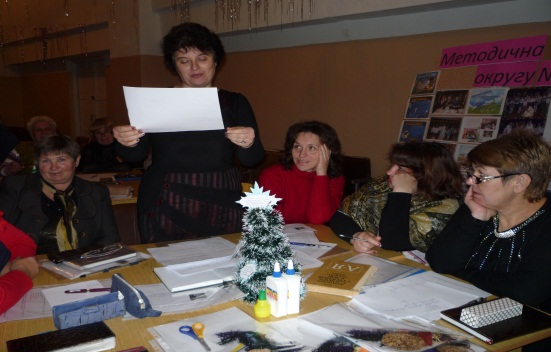 Колективні форми методичної роботи:
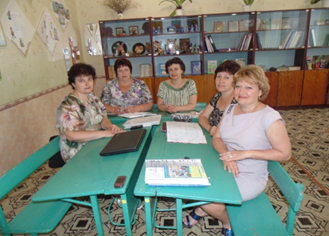 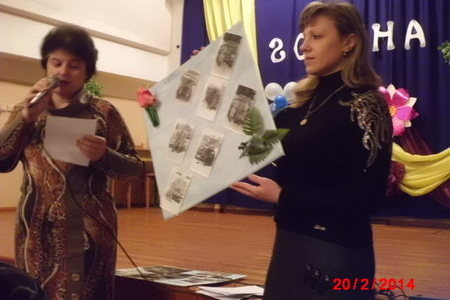 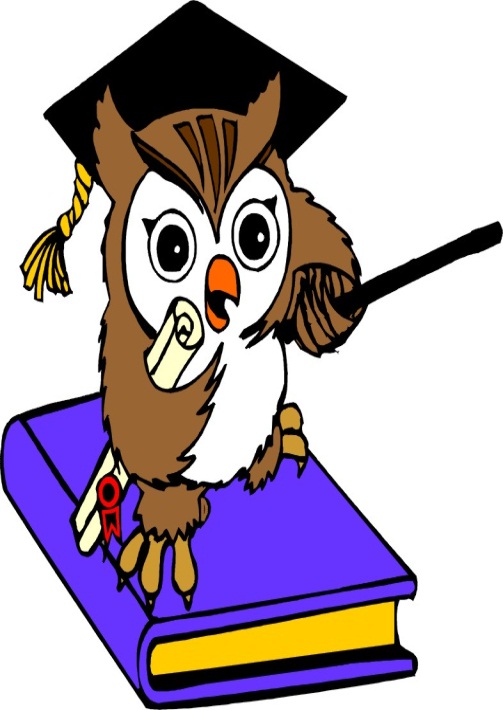 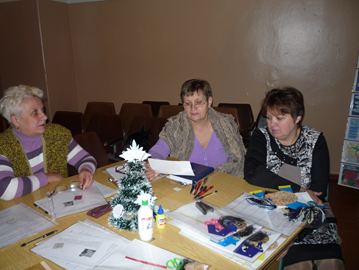 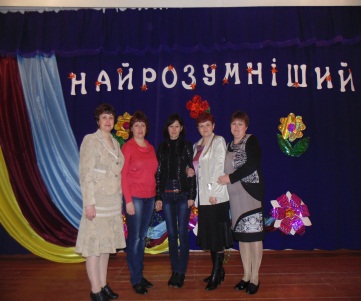 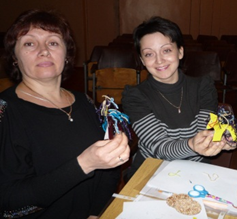 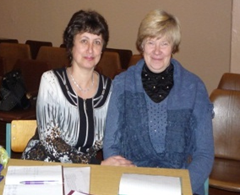 Робота “Школи майбутнього першокласника”
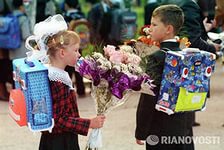 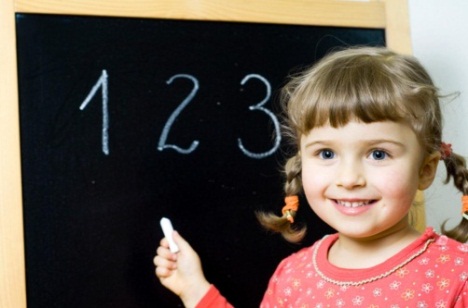 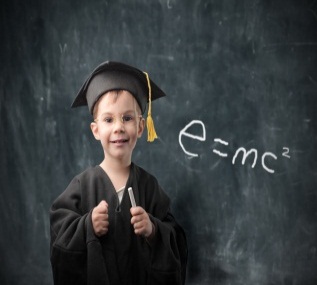 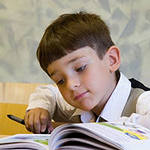 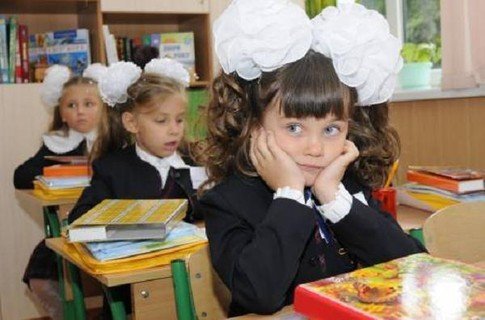 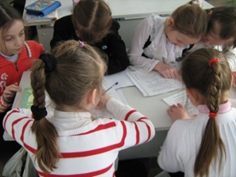 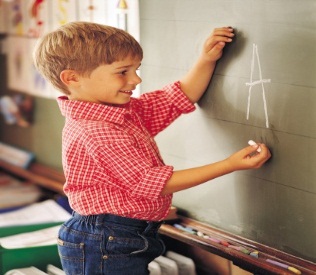 Вимоги та очікувані результати для випускників
• 1 клас – розвиток навчально-пізнавальних інтересів, допитливості, освоєння загально-навчальних умінь та навичок.
• 2 клас – формування цілісного сприйняття природи як загального «будинку людства».
• 3 клас – формування основних способів навчальної             діяльності, усвідомлення мети навчання.
• 4 клас – формування вміння самостійно вчитись, бажання отримувати нові знання, 
 розуміння взаємозв'язку явищ 
 навколишнього світу.
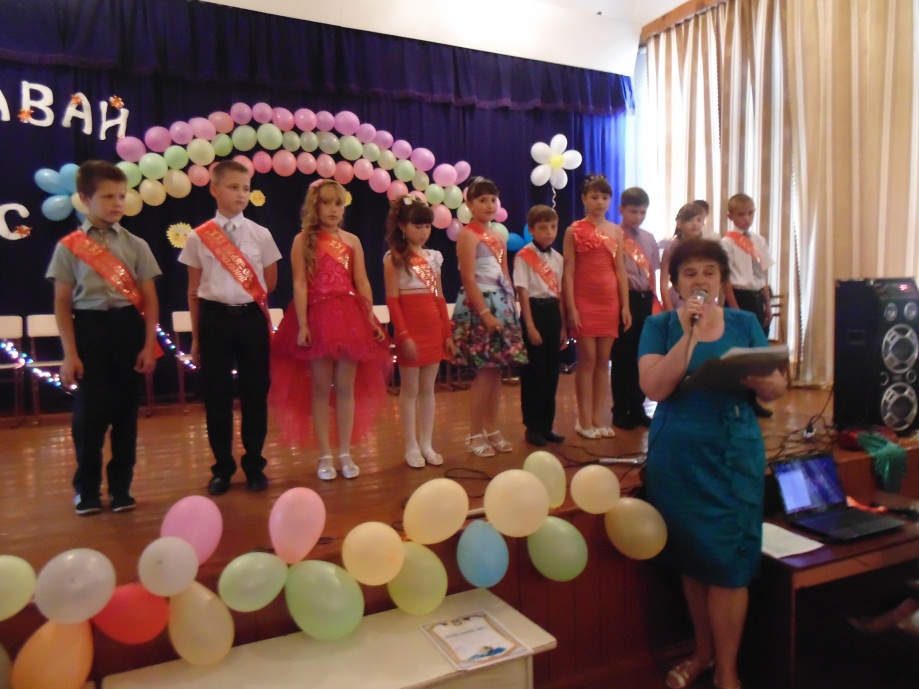 БАНК СИТУАЦІЇ  УСПІХУ  УЧНІВ  ПОЧАТКОВОЇ  ШКОЛИ
РОБОТА НА УРОЦІ
• Вербальна підтримка учнів: «Це дуже важливо і в    тебе неодмінно вийде»; «Починай! Ти це добре зробиш!» тощо.
• Різнорівневі завдання з усіх предметів: картки, схеми, графіки, таблиці.
• Індивідуальна робота: картки за варіантами, завдання.
• Інтерактивні вправи: робота в парах, робота в малих групах, метод «ПРЕС», 
 «Карусель, «Мозковий штурм» .
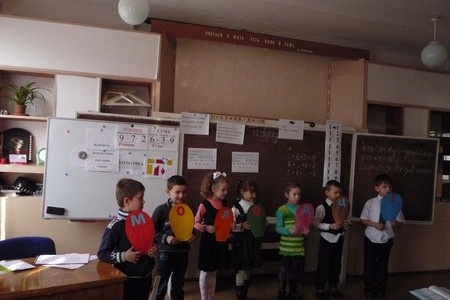 БАНК СИТУАЦІЇ УСПІХУ УЧНІВ 
ПОЧАТКОВОЇ  ШКОЛИ
ВИХОВНА РОБОТА
• Позакласні години: місто веселих майстрів, турніри, вікторини.
• Позакласні заходи: ранок веселих завдань, предметні тижні, конкурси малюнків, гурткова робота.
• Психологічні ігри, тренінги: «Досягнення мети», «Я знайду відповідь», тощо.
• Індивідуальна робота з учнями:
 бесіди,  практичні заняття.
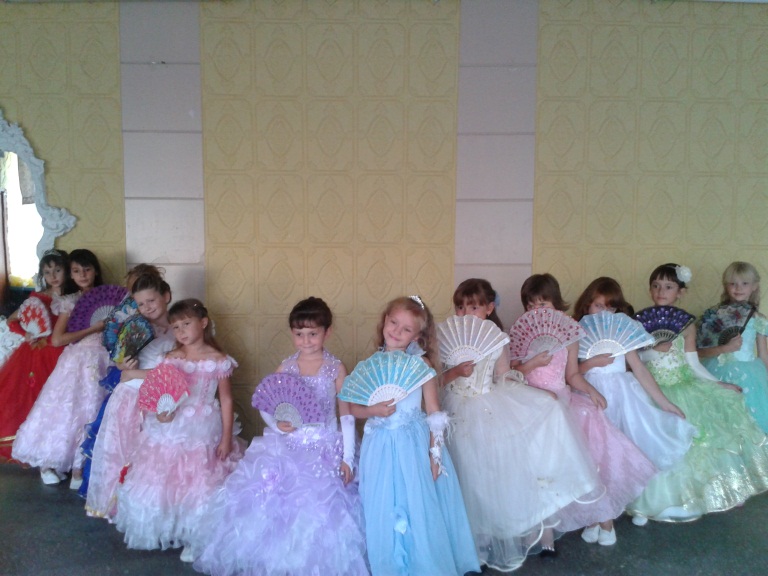 БАНК  СИТУАЦІЇ  УСПІХУ  УЧНІВ  
ПОЧАТКОВОЇ  ШКОЛИ
РОБОТА  З  БАТЬКАМИ
• Батьківські збори: «Ви прийшли до школи», «Дорога до успіху», тощо.
• Робота з батьківським комітетом: допомога батьків у формуванні дитячого колективу; проведення свят, екскурсій тощо.
• Індивідуальна робота з батьками: бесіди, поради батькам, консультації.
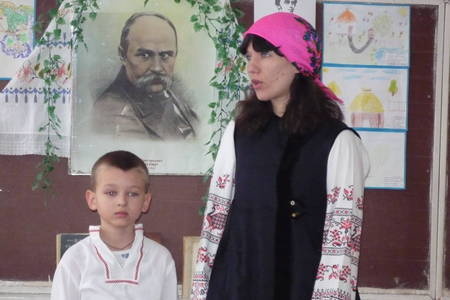 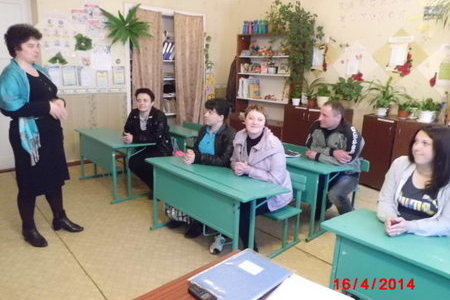 Від майстерності вчителя до майстерності учня
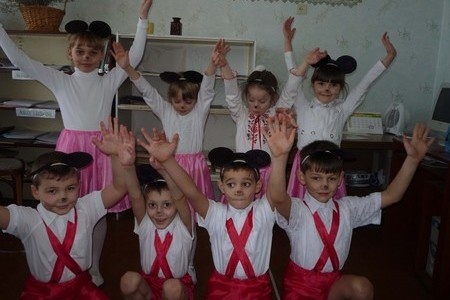 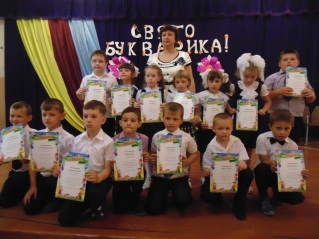 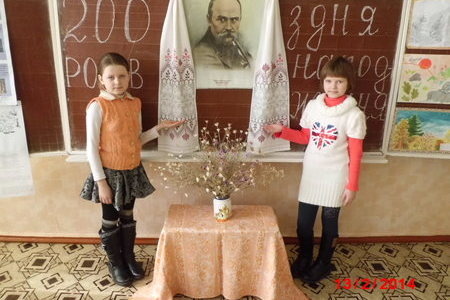 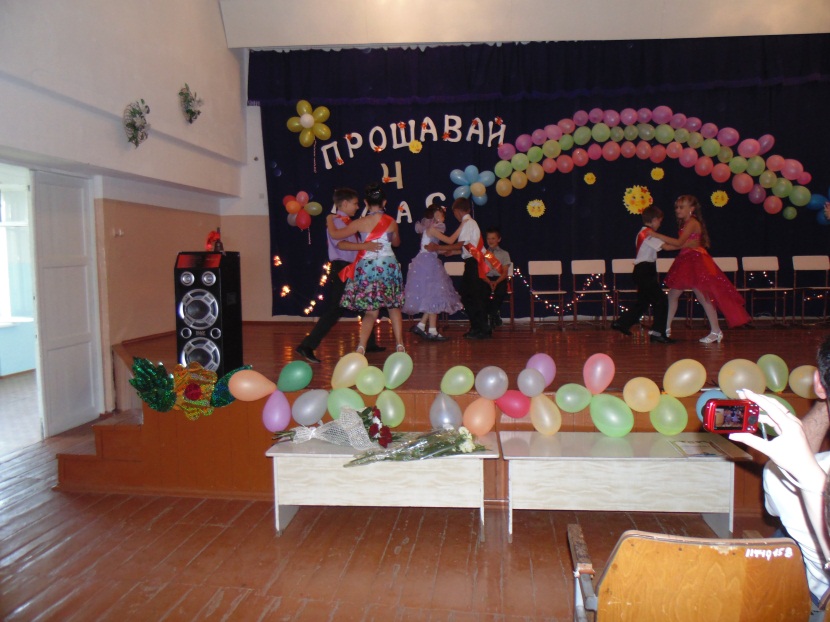 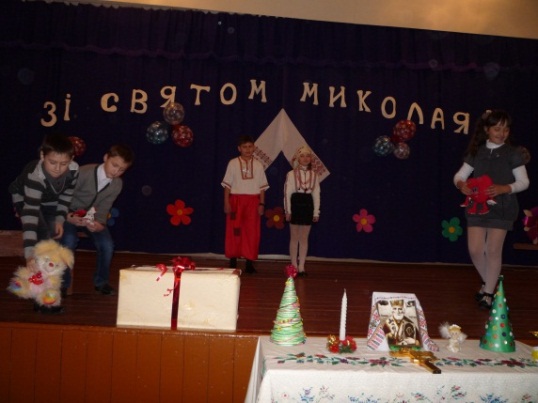 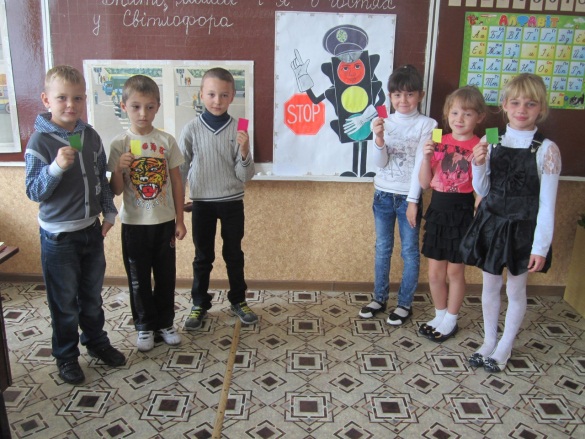 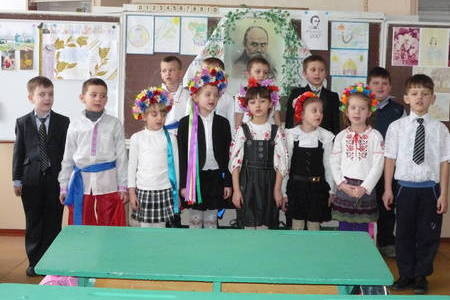 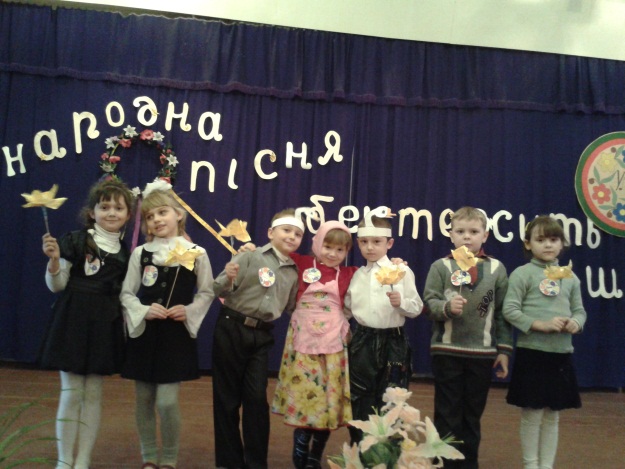 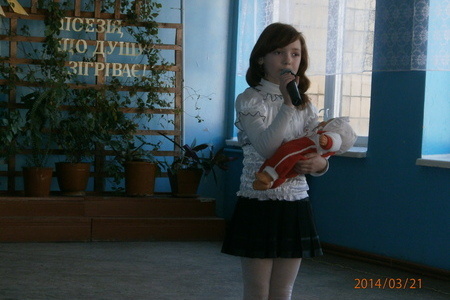 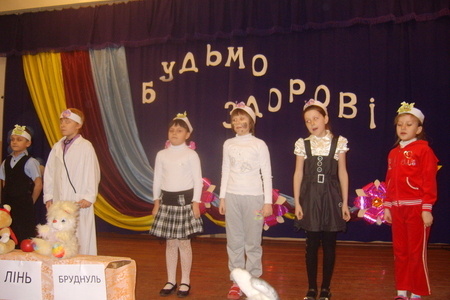 Бути вчителем - це відчувати 
свою відповідальність. 
Пишатися кожною перемогою,
 здобутою учнями. 
Усвідомлювати, що, кладучи свою цеглу, 
ти допомагаєш будувати світ. 
 	Антуан де Сент-Екзюпері
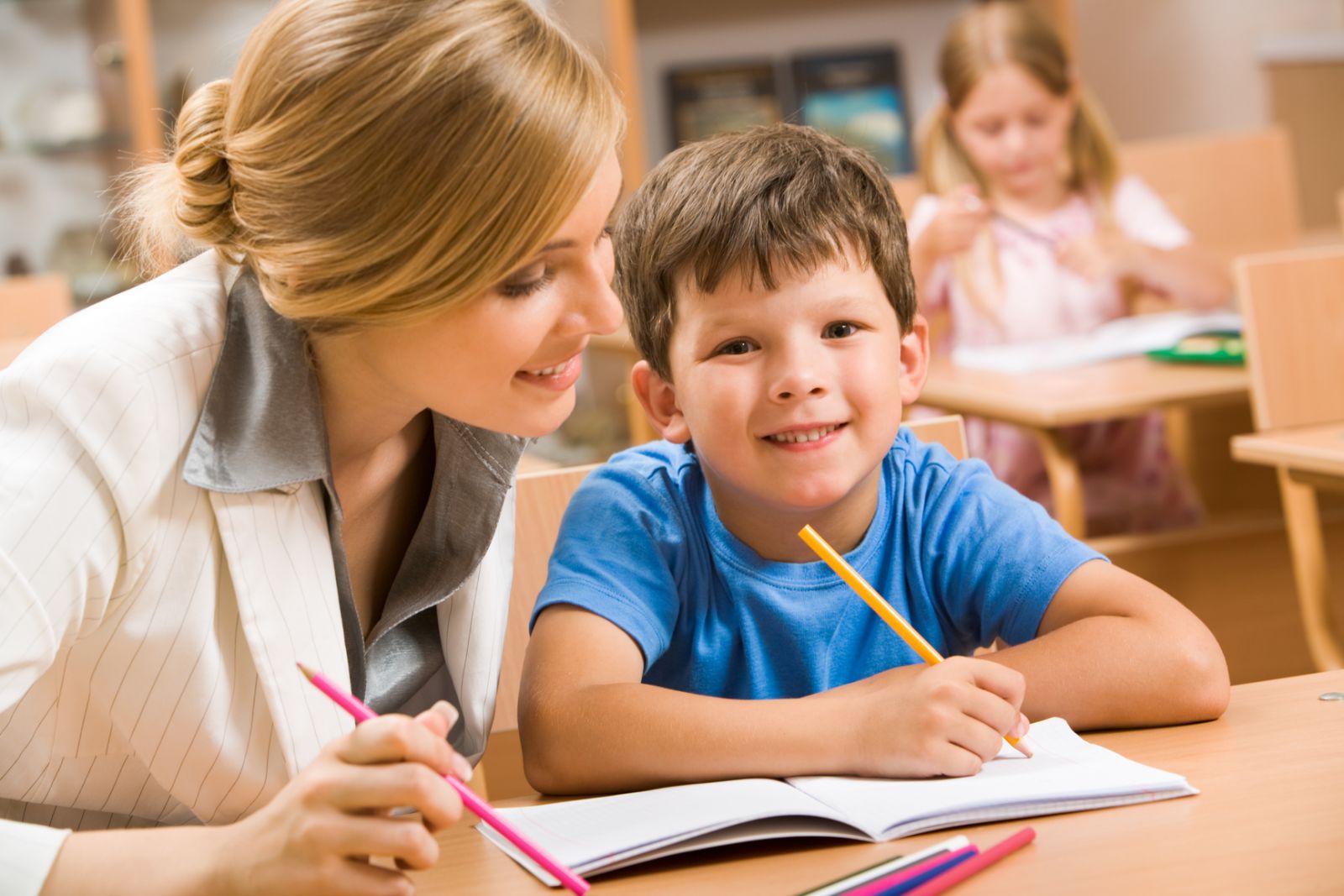 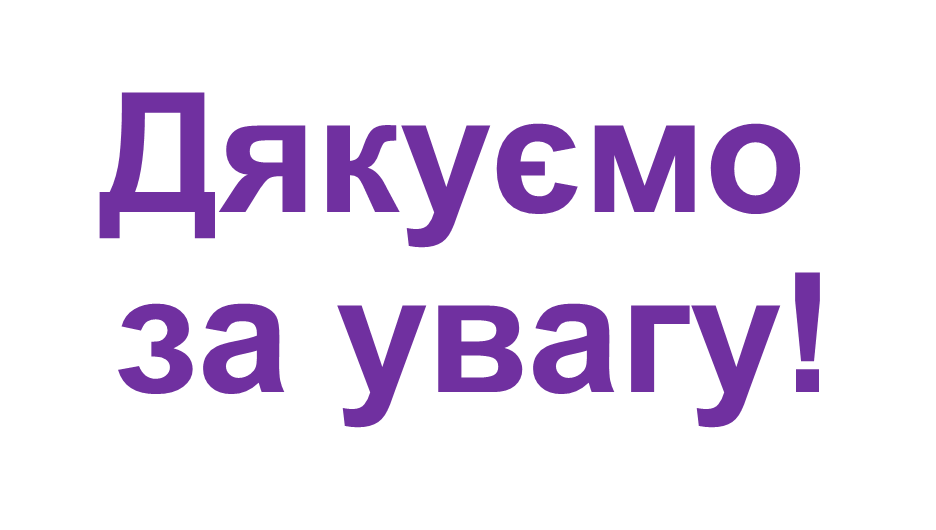 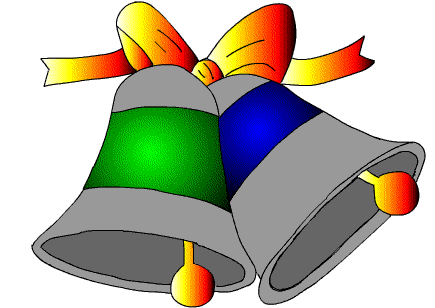